I C T M  STUDY GROUP
 SYMPOSIUM







 MUSIC  &     
 MINORITIES 
   






  RENNES, BRITTANY
  JULY 4-8  2016
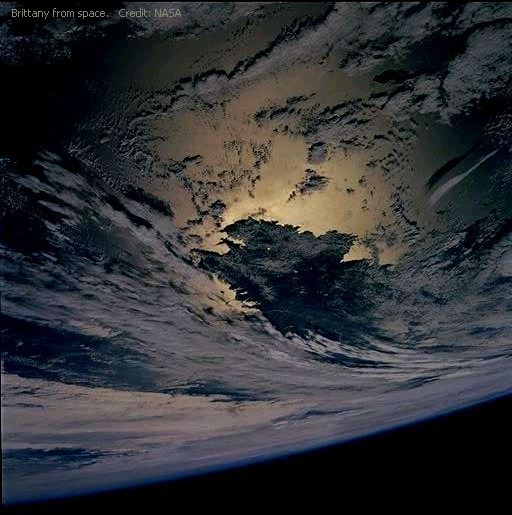 RENNES
*
Brittany is HERE
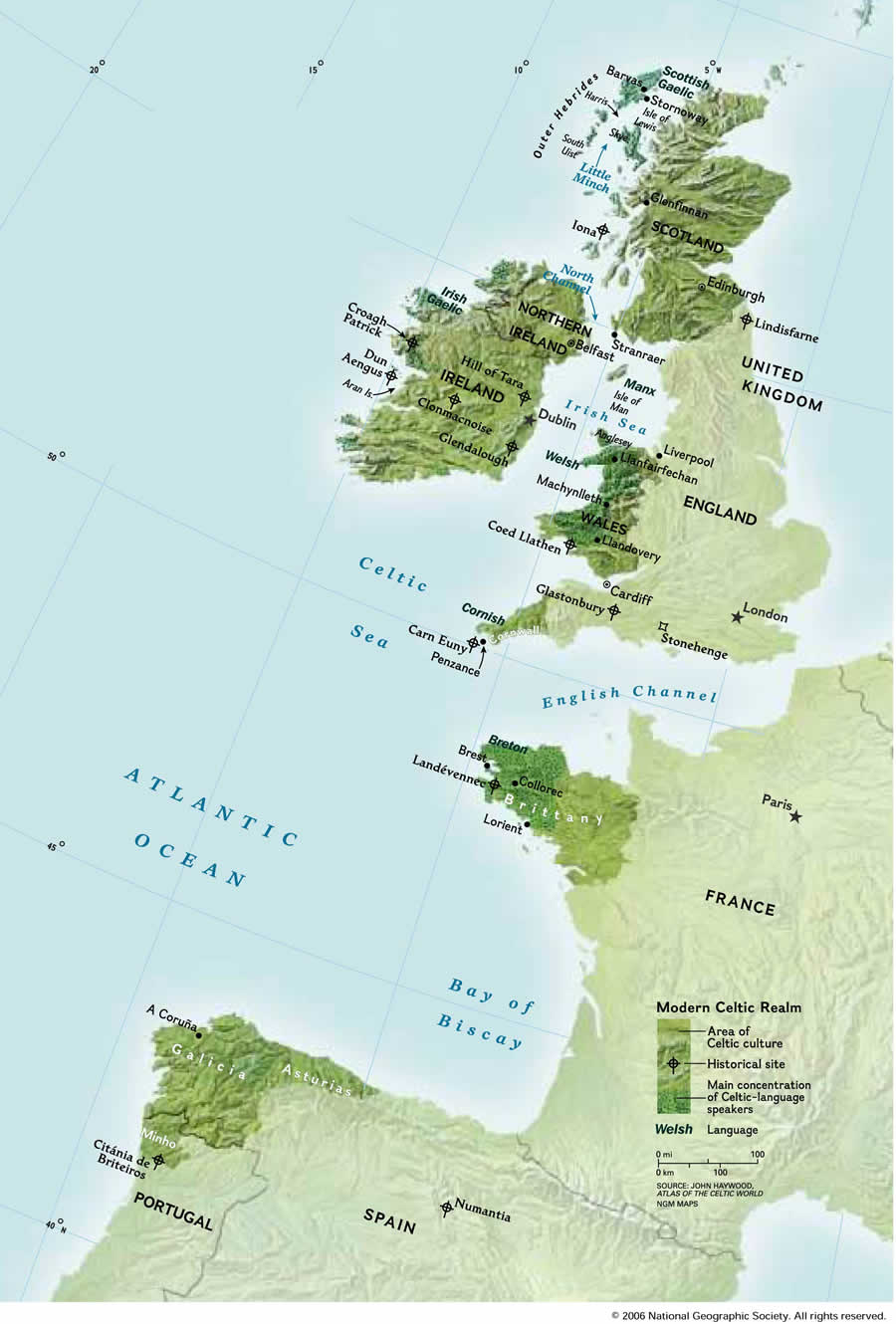 Brittany, Breizh, 
at the crossroad 
of the 
Celtic Nations family
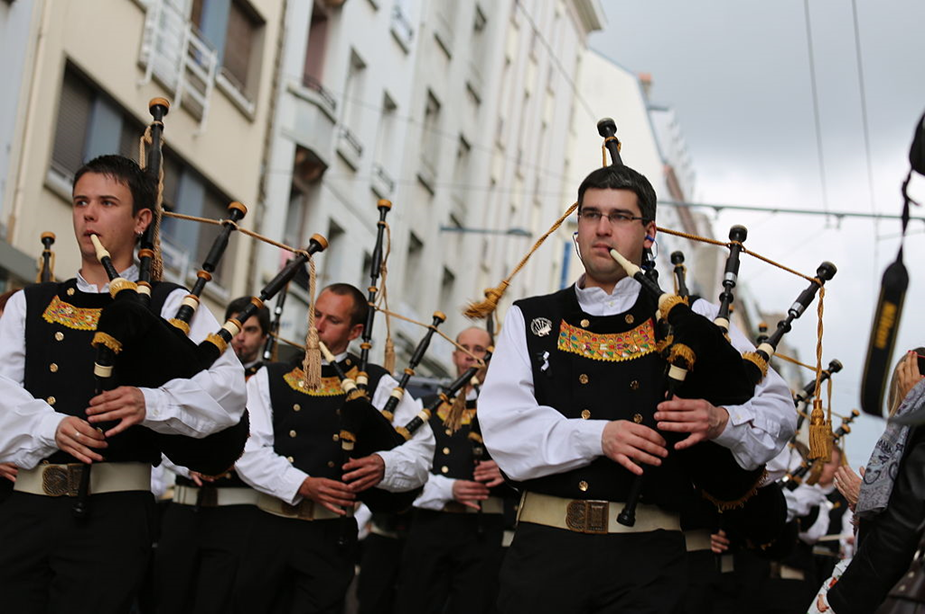 Music!
A true vehicle 
of Breton identity...
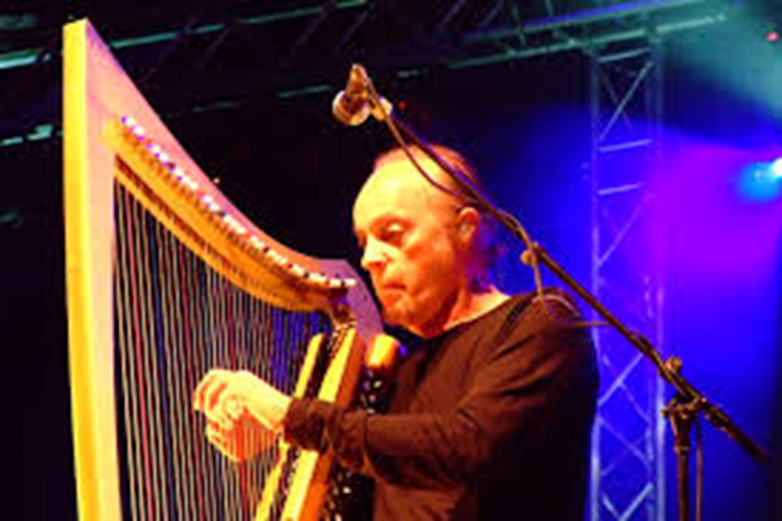 ...and its path 
to the World.
Rennes, 
Roazhon, Brittany
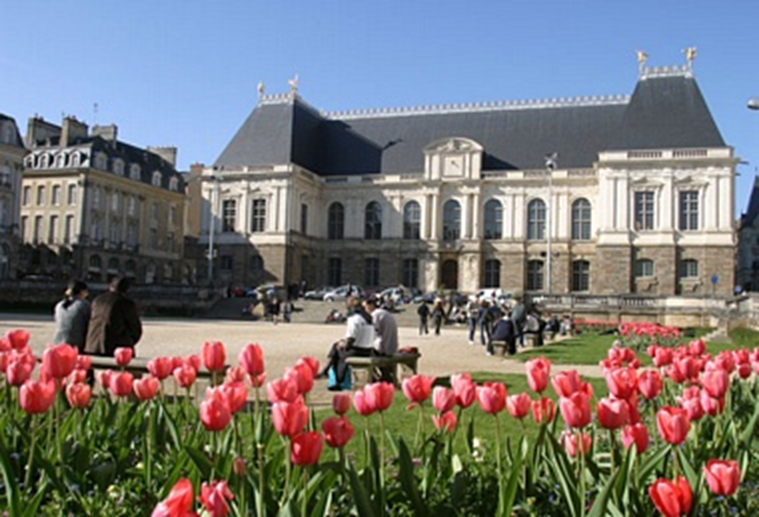 A human size capital,
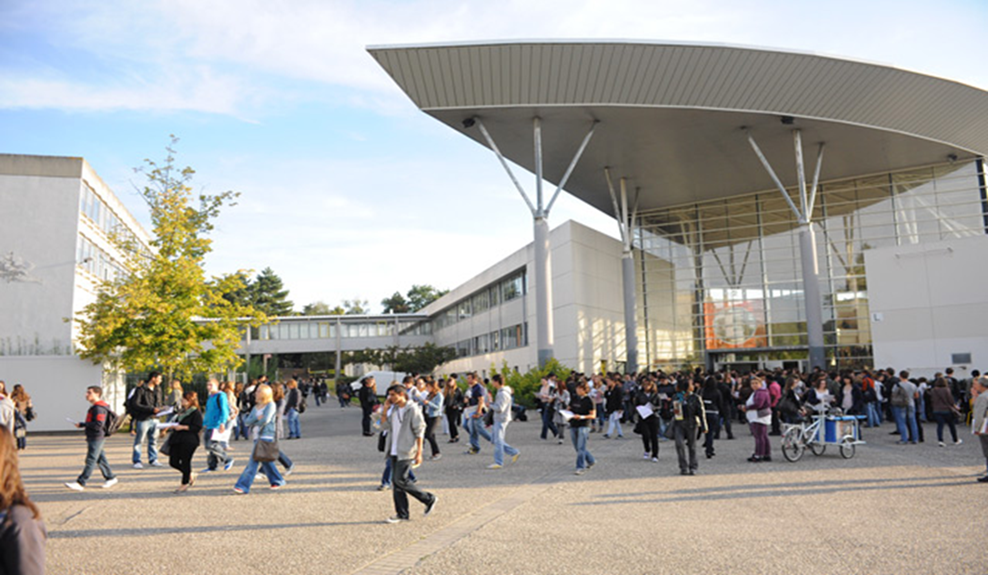 Where 
Culture,
Education
History, 
Infrastructures
Life quality
Meet
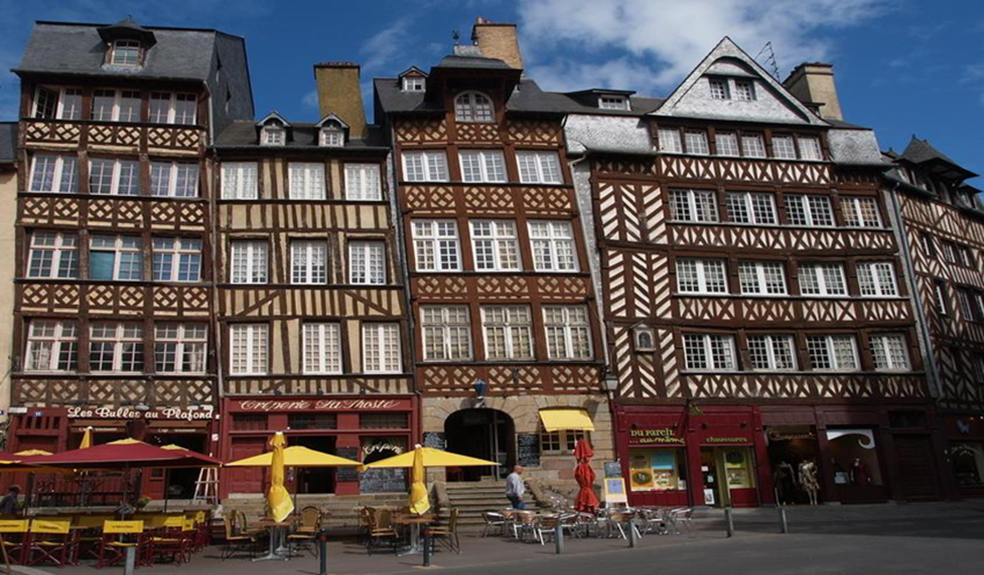 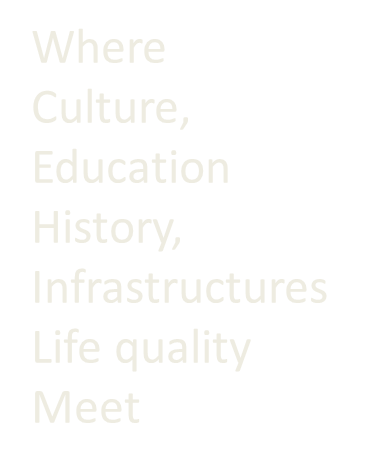 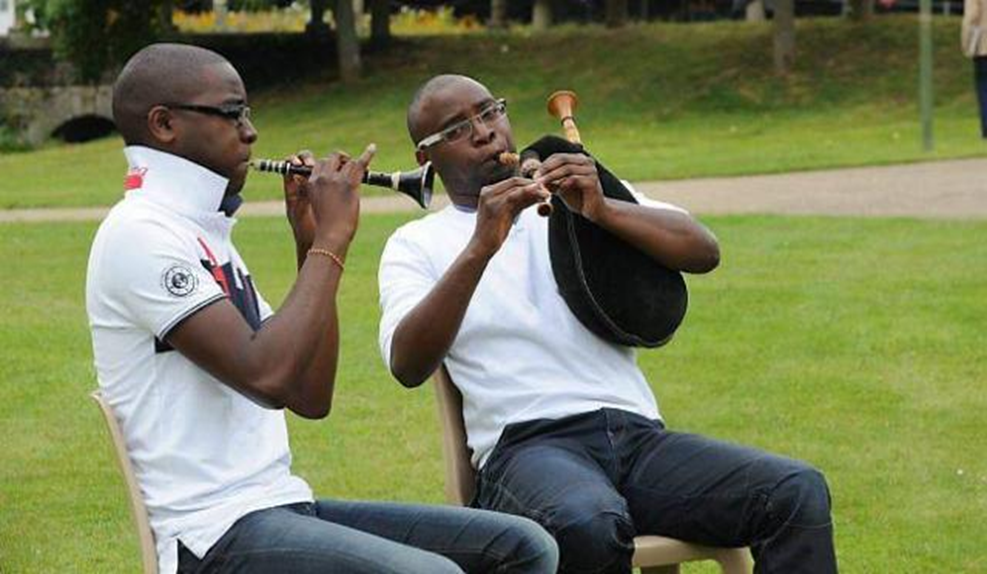 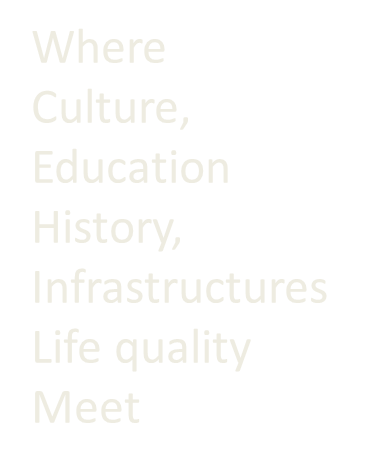 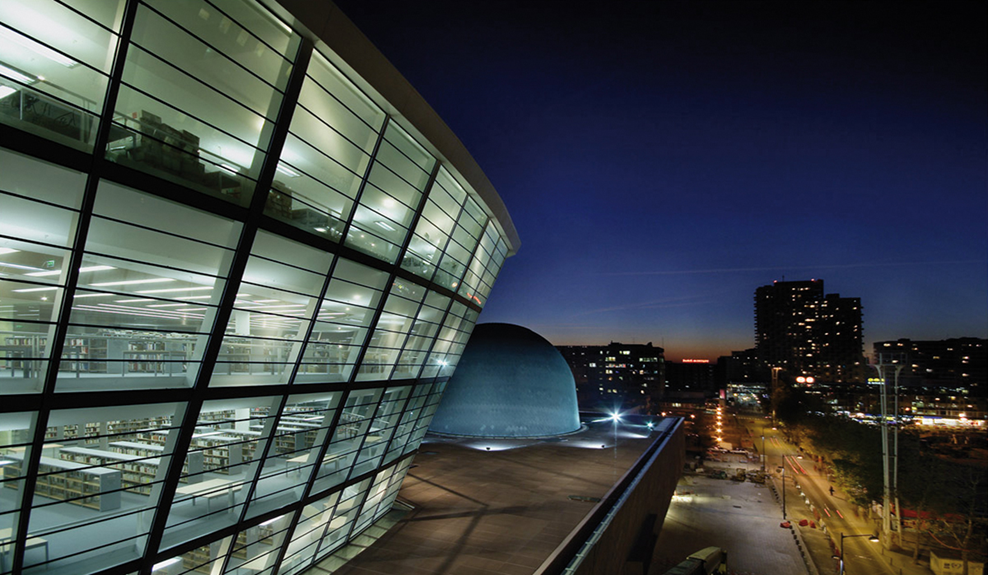 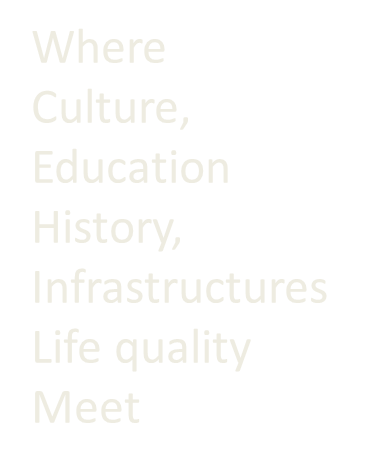 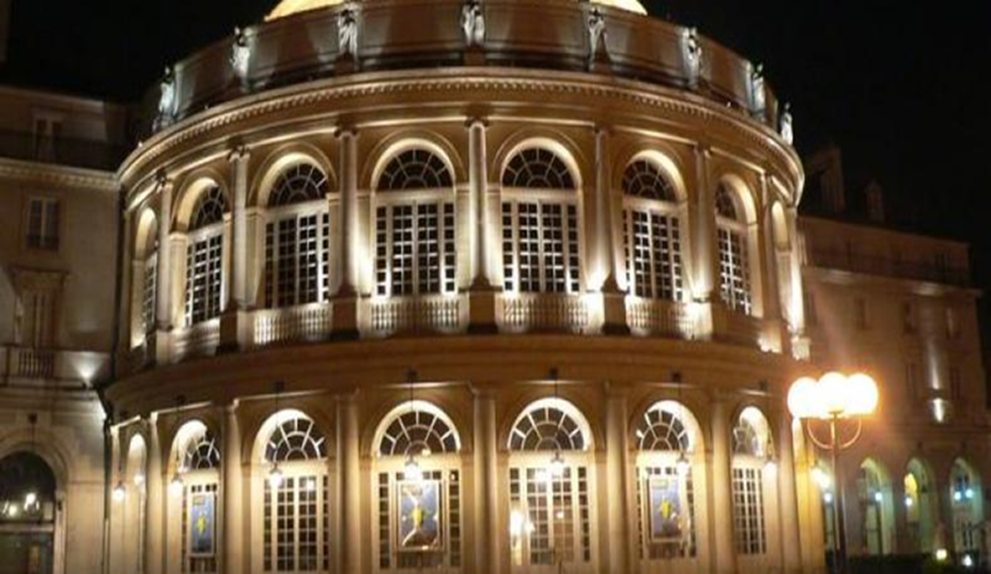 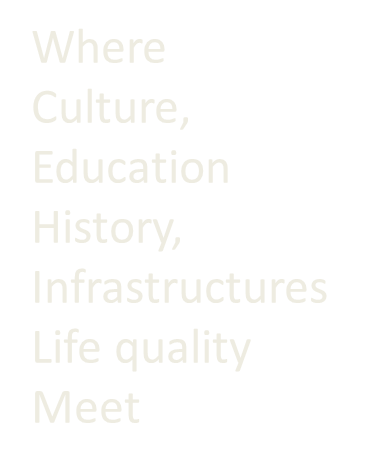 University  Rennes  2  High-Brittany
Skol-Huel Roazhon  2  Breizh-Huel
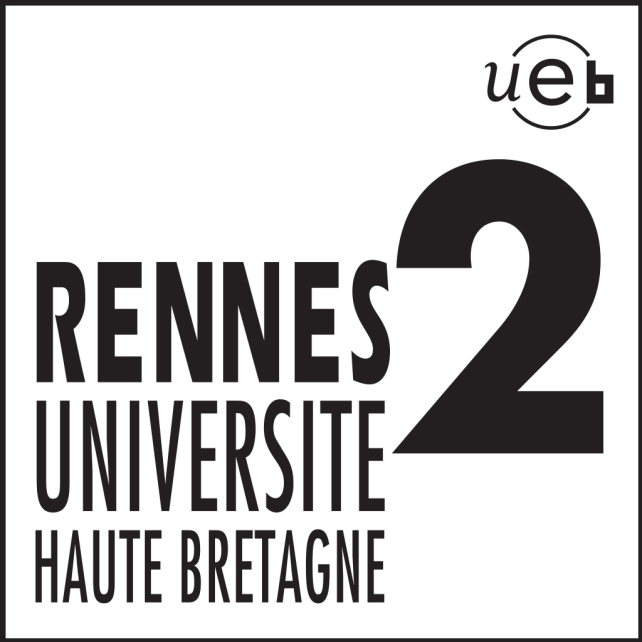 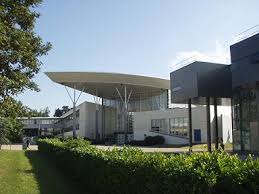 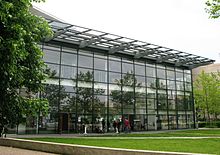 Well equiped, modern, friendly,
Situated 10 min from your hotel 
by tube
HOW TO GET THERE ?


Fly to Rennes International Airport ( RNS)

or

Fly to Paris Charles de Gaulle (CDG)  
Then take the bullet train (TGV) to Rennes station
at CDG airport railways terminal (travel time: 3h)
ACCOMODATIONS:

All situated in downtown Rennes
 
ranging from  2* to 5* hotels 
(~ 50 to 300 euros/ night)

 Access: walking distances and by tube

 Lunch on campus
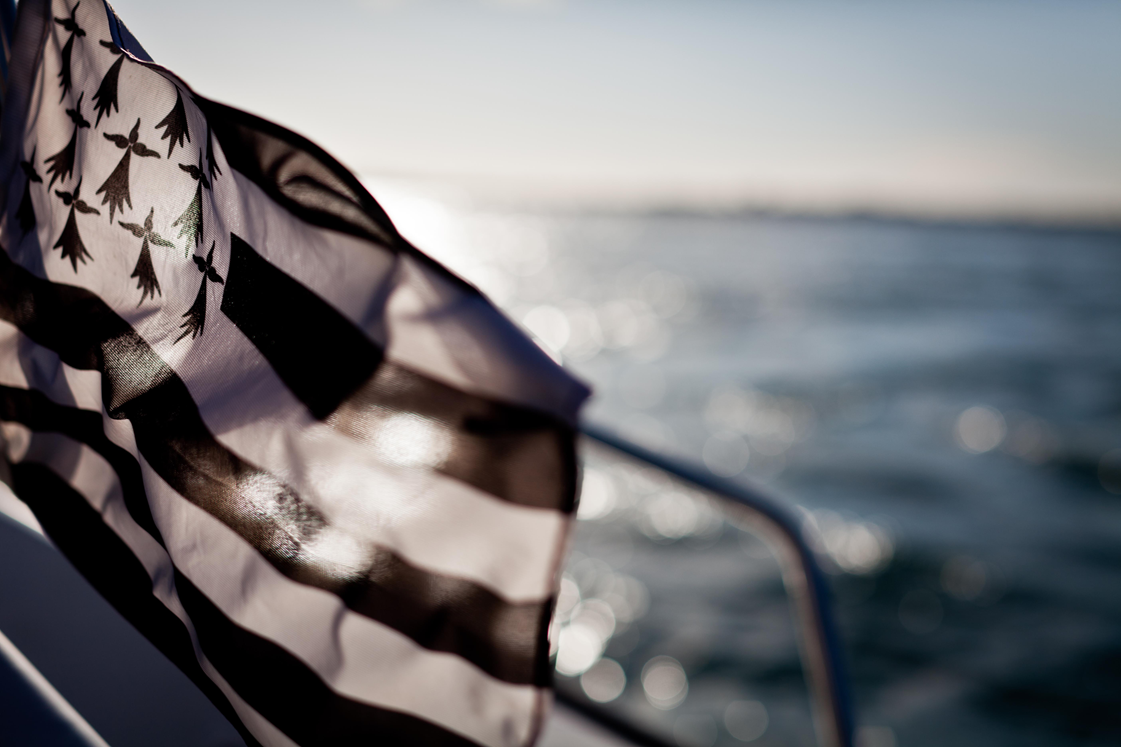 Degemer mat e Breizh!

Looking forward to see you in Brittany!